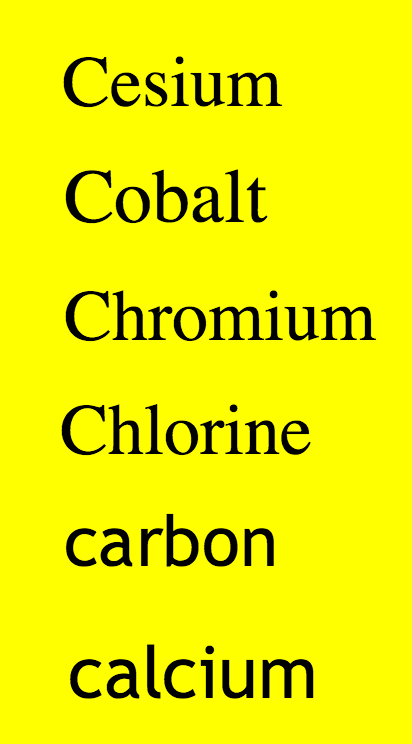 Periodic Table
Identify periods and groups of the periodic table
Identify metals, non metals, alkali metals, halogens and noble gases from the periodic table
Describe the reactivity of group 1 metals and relate to electron configuration
Periodic table research
Periodic Table
Who created the periodic table?
Where was this person from?
When was the periodic table created?
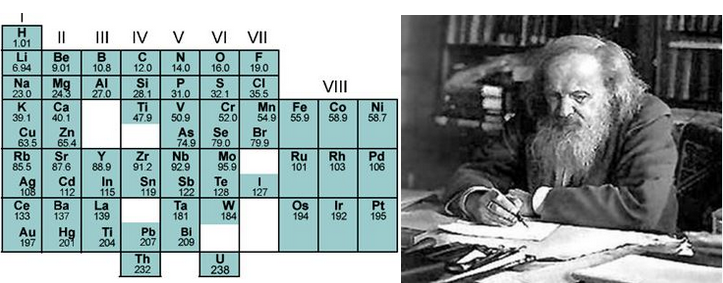 Colour the Alkali Metals red.
Colour the Alkaline Earth Metals blue.
Colour the Transition Metals dark green.
Colour the Halogens orange.
Colour the Noble Gases yellow.
Colour the Inner Transition Metals light green.  (Actinide and Lanthanide Series)
Outline the section of Metals in black.
Outline the section of Metalloids in green.
Outline the section of Nonmetals in red.
Groups in the table
Draw the atomic structure of Lithium, carbon and neon.

What do you notice about the group number…..????
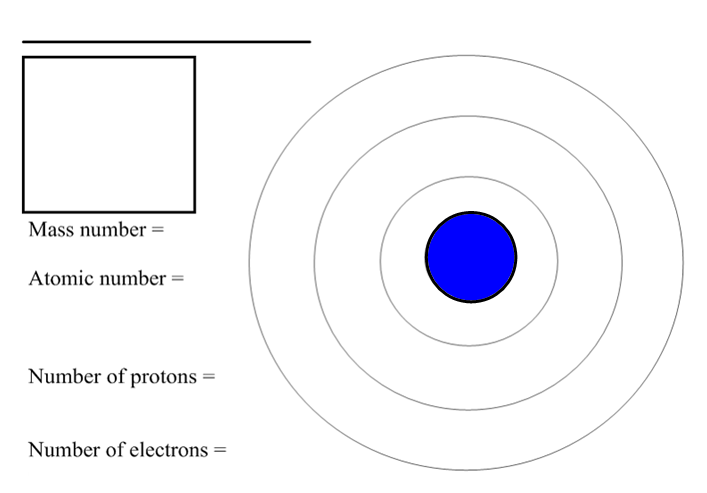 Number of neutrons =
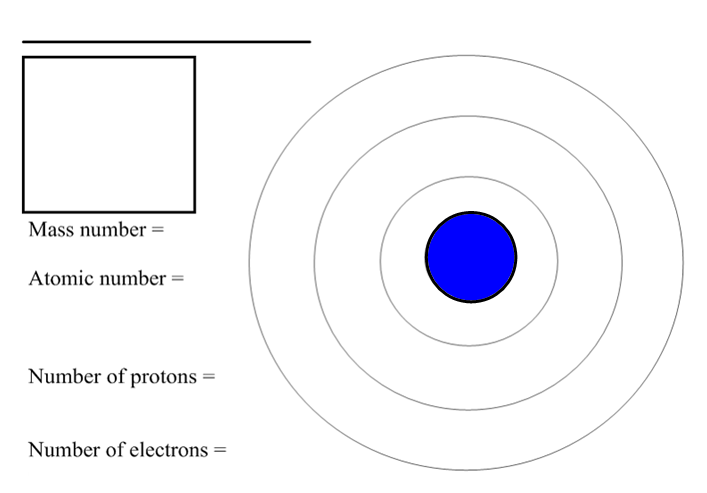 Number of neutrons =
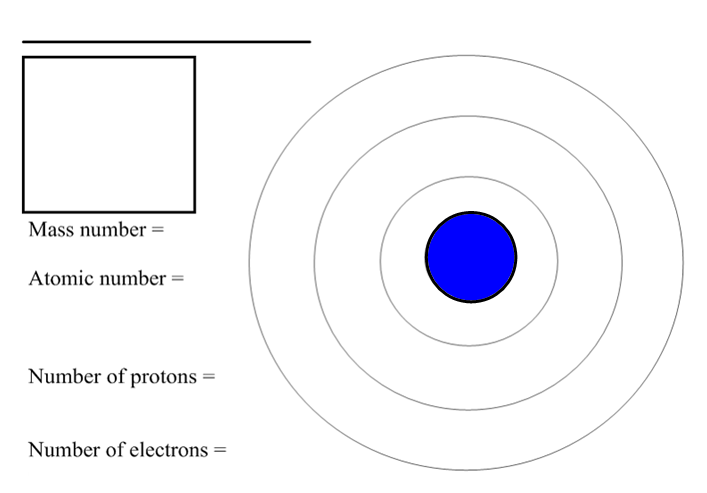 Number of neutrons =
Group 1 metals
Lithium
Observations


Atomic Structure
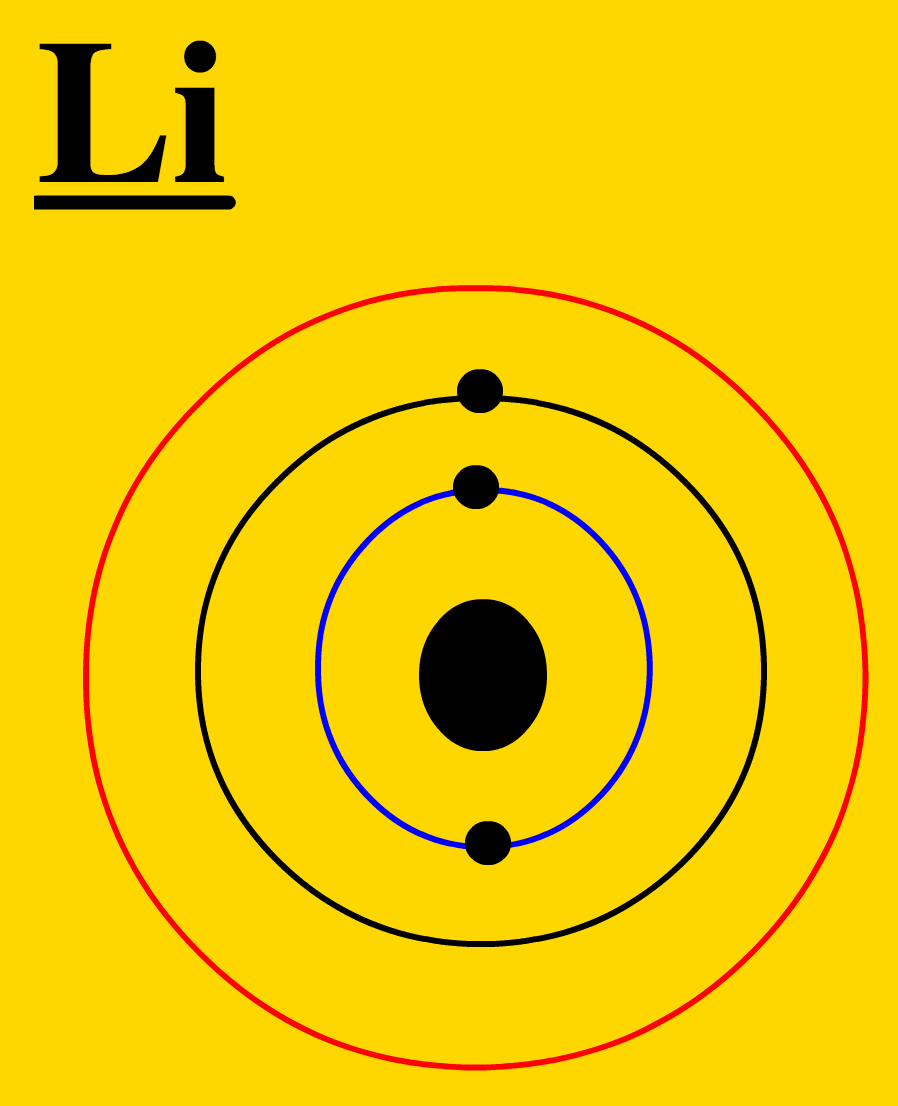 Group 1 metals
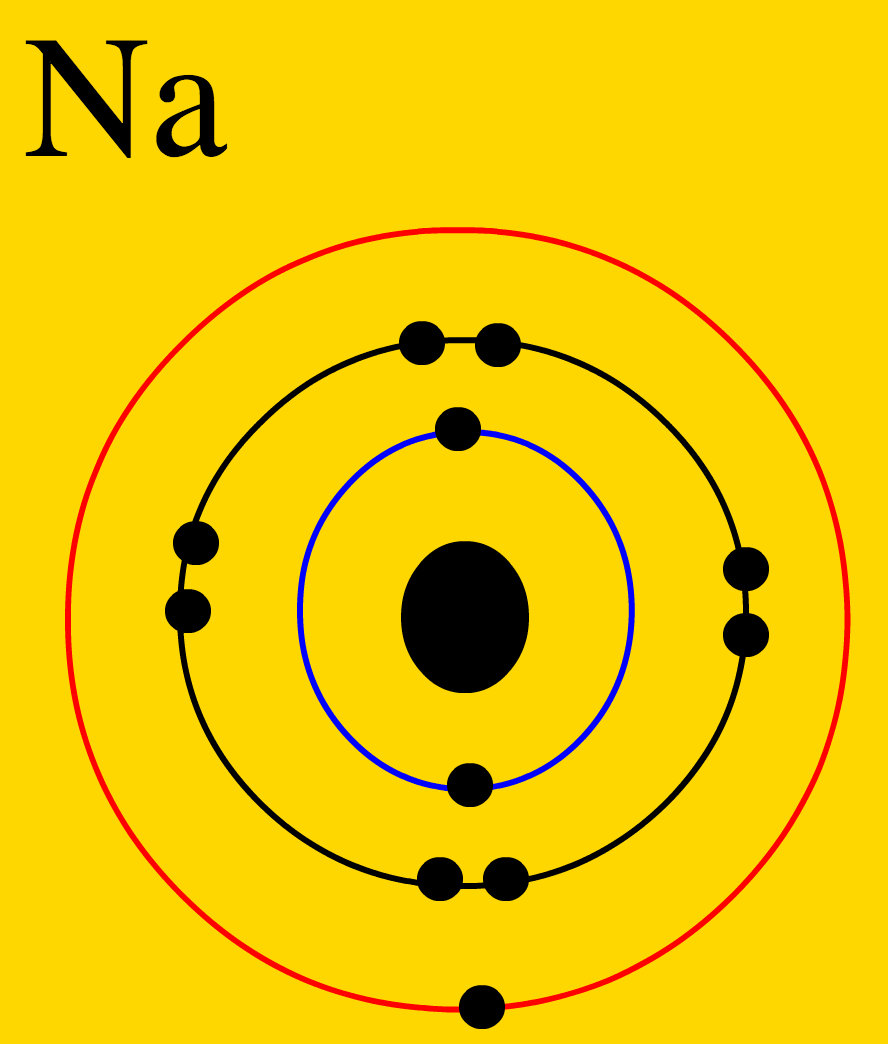 Sodium
Observations


Atomic Structure
Group 1 metals
Potassium
Observations


Atomic Structure
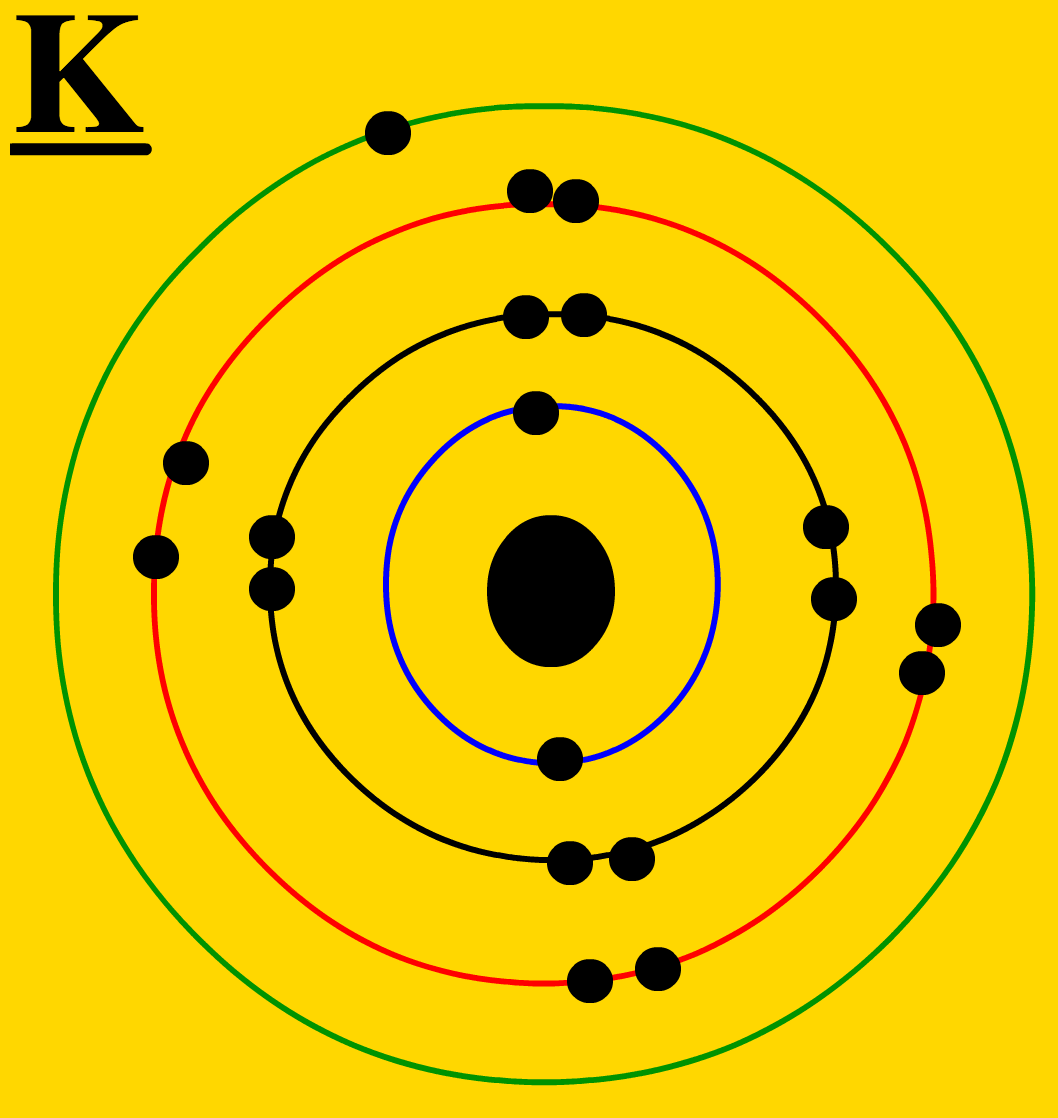 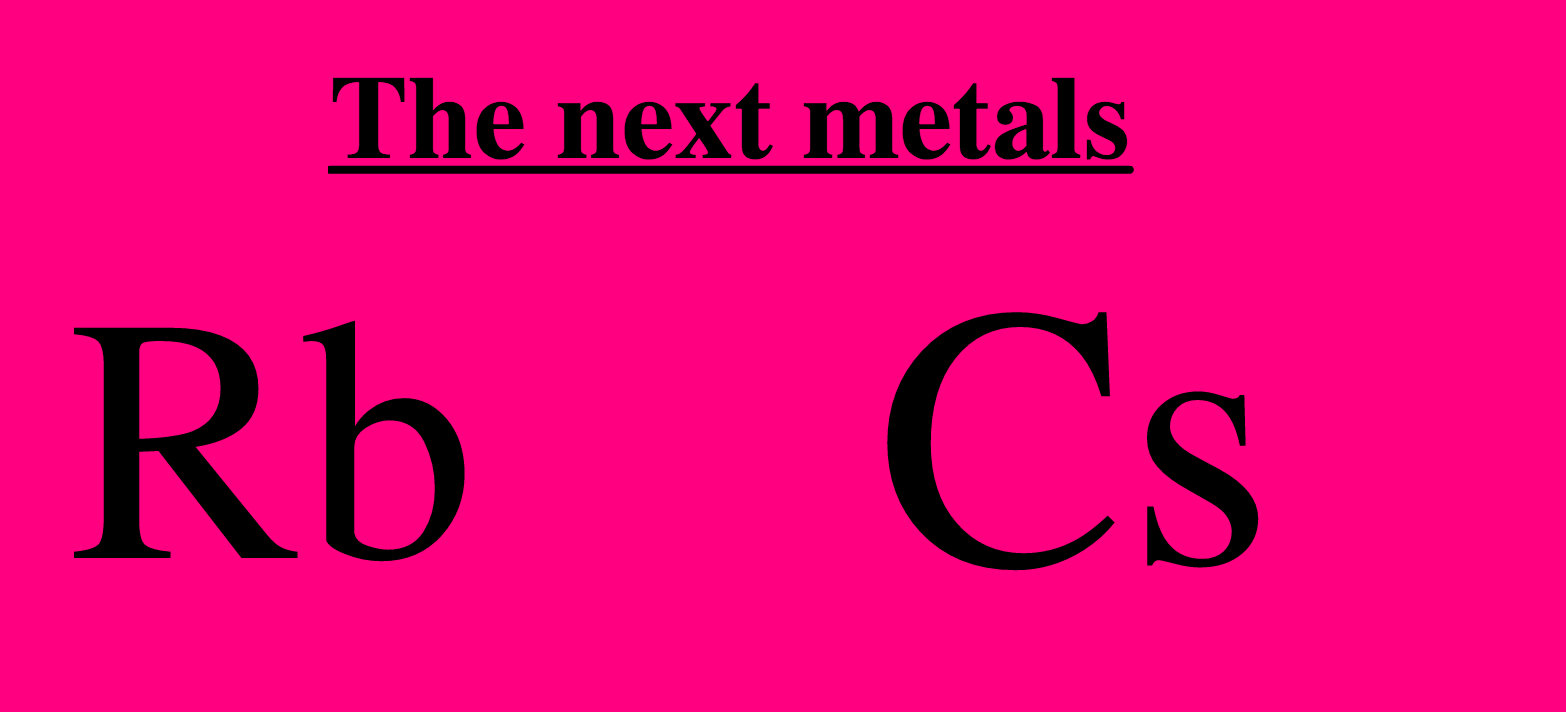 - Predict what will happen with the next alkali metals

Describe reactivity down group 1
Explain the reactivity down group 1
Alkali Metals